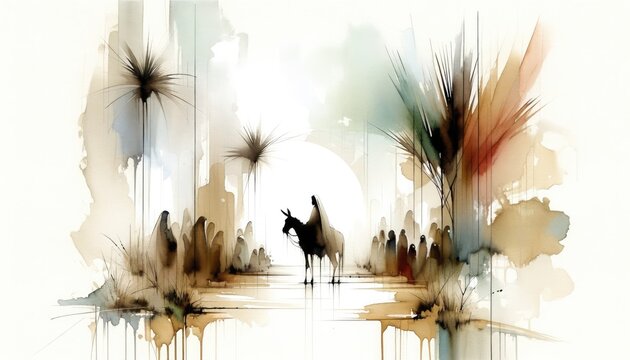 MESSIANIC MILESTONES

The Triumphal Entry of the Messiah
WHO ENTERED?
John 12:15
Matthew 21:4-5
Zechariah 9:9-10
Proverbs 21:31; John 18:36
John 13:13-15
Luke 22:24-27
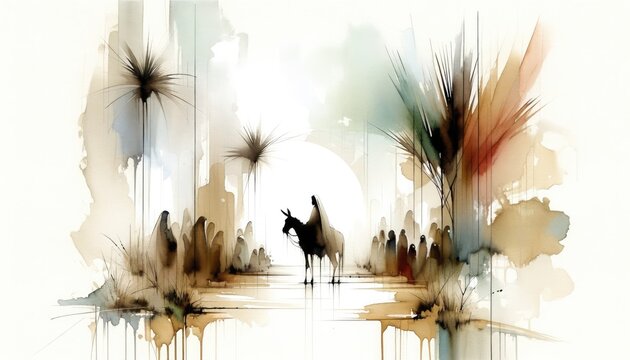 HOW DID HE ENTER?
Mark 11:1-2
Genesis 49:8-11
Mark 11:3-6
Mark 11:7-8; Matthew 21:8a
2nd Kings 9:13
Mark 11:9-10; Matthew 21:9; Luke 19:38; John 12:13
Psalm 118:25-26
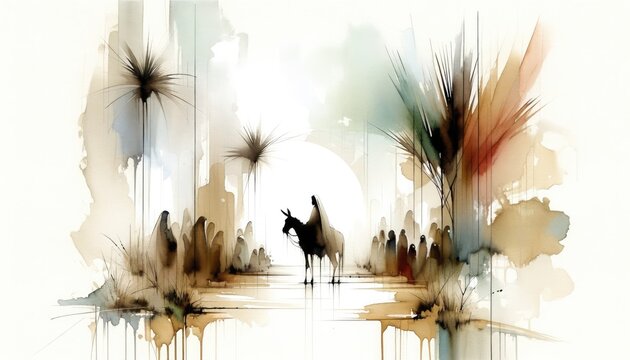 WHEN DID HE ENTER?
John 12:1, 12
1st Corinthians 5:7; John 1:29
John 12:13; Mark 11:8
Leviticus 23:33-34, 40-43
John 1:17; Revelation 21:3
John 2:19-21
Mark 11:11, 15-17
Revelation 7:9-10
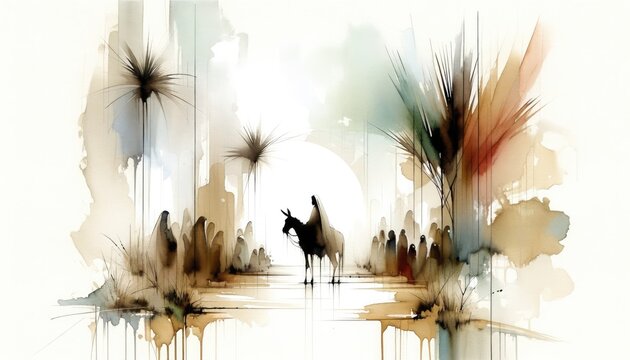 WHY DID HE ENTER TO SUCH ACCLAIM?
Luke 19:38
John 12:17-19
John 11:38-44
John 11:45-53; 12:9-11
Luke 19:39-40
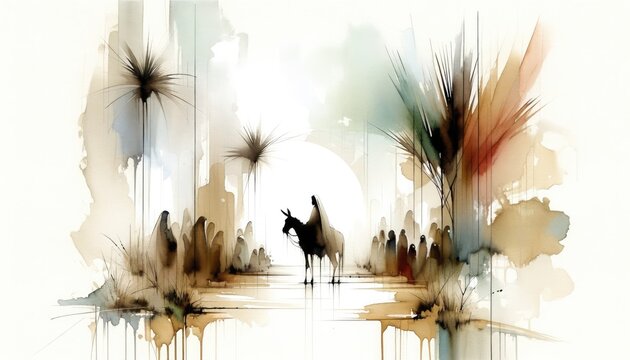 WHERE DID HE ENTER?
Luke 19:28
Luke 19:41-44
Matthew 23:37-39
2nd Corinthians 5:7; Hebrews 2:9; 12:2
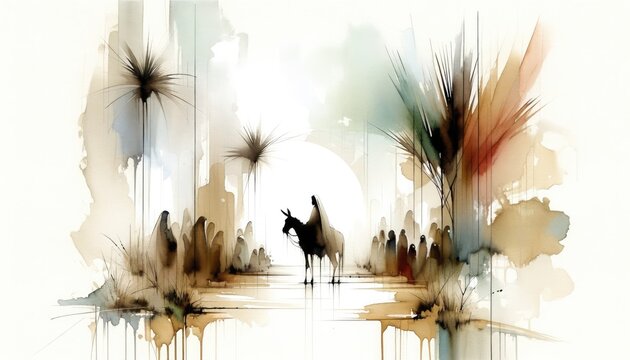